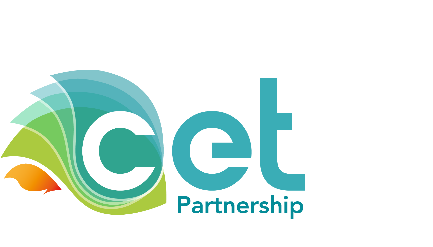 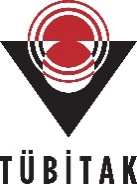 CETPartnership 2024 Ortak Çağrısı 
Tecrübe Paylaşımı ve Pitching Etkinliği
 18 Ekim 2024


Konuşma BAŞLIĞI ve/veya Seçilen Çağrı Modulü Başlığı (düzenle)
Sunumu Gerçekleştiren Kişinin Adı Soyadı ve Unvanı (düzenle)
Kuruluş Adı (düzenle)
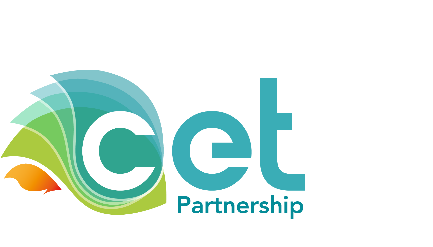 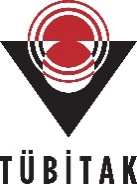 Pitching Sunumu İçin Talimatlar
Bir proje fikrinin sunulması durumunda;
Profiliniz (temel yeterlilikleriniz/temel görevleriniz/çalışma alanınız.. Vb)
Seçilen Çağrı Modülü
Proje teklifi başlığı (karar verildiyse)
Proje açıklaması (kısa)
Mevcut konsorsiyum (varsa)
Aranan ortakların profili (tür, beceriler, rol, vb.)
Belirli bir konuya bağlı bir kuruluş profilinin sunulması durumunda
Profiliniz (temel yeterlilikleriniz/temel görevleriniz/çalışma alanınız.. Vb)
Seçilen Çağrı Modülü veya Modülleri
Seçilen Çağrı Modülü kapsamında sağlanabilecek katkı 
Aradığınız iş birliği türünü/şeklini tanımlayabilirsiniz
Deneyim
Anahtar sözcükler
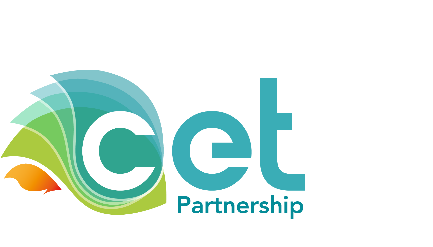 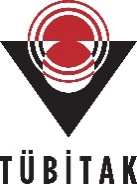 Pitching Sunumu İçin Talimatlar
Sunumlar 6 dakikadan fazla sürmeyecektir.
Sunumlarınızın 17 Ekim 2024, Perşembe saat 12:00’a kadar ncpenergy@tubitak.gov.tr adresine Power Point formatında gönderilmesi gerekmektedir.
Sunumlarda Dikkat Edilmesi Gereken Hususlar:
Sunumlarınızı Türkçe veya İngilizce olarak hazırlayabilirsiniz
Lütfen slaytlarınızda aşırı yüklemede bulunmayın - web'de mevcut ek materyallere bağlantılar veya köprü sağlayabilirsiniz
Sunumunuzda video vb. media uygulamalarını lütfen kullanmayın
Tarafımızla paylaşılan tüm sunumlar, etkinlik esnasında sunulmasa dahi sonrasında pdf formatında tüm katılımcılar ile paylaşılacaktır. 
Sunumlarınızın toplamda 4 slatyı geçmemesi beklenmektedir.
İletişim Bilgileri
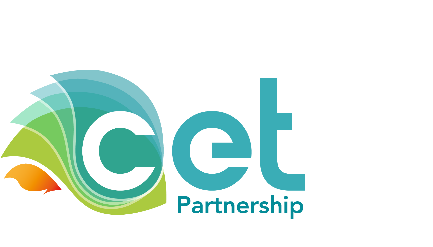 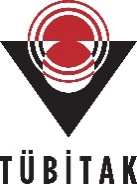 Adınız-soyadınız ve e-posta adresiniz
Kuruluşunuz
Kuruluşunuzun niteliği, örneğin KOBİ, akademik kurum, kamu, özel
İlgilendiğiniz Çağrı Modülü